PERSONALITY
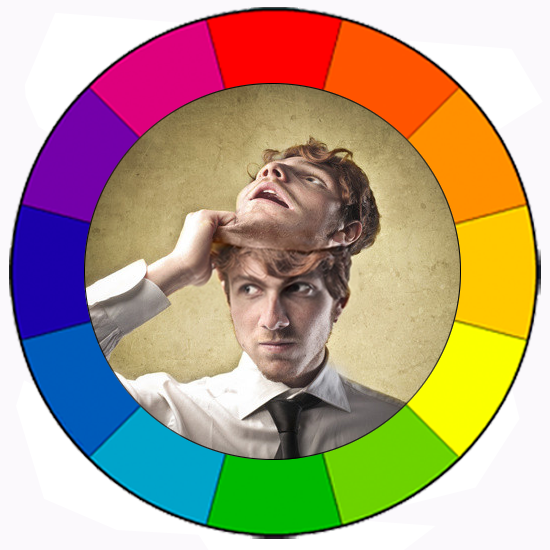 Absent-minded
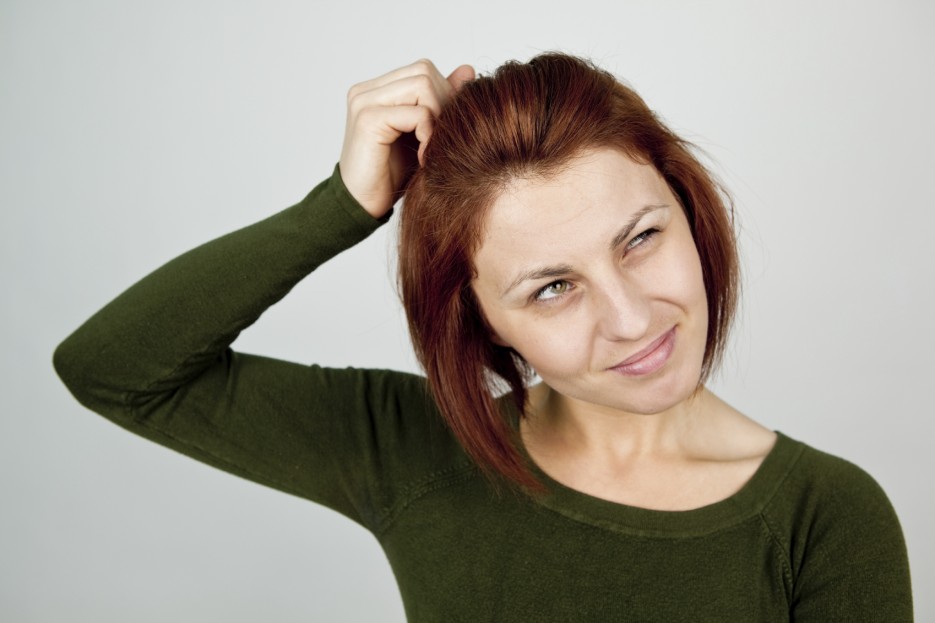 Attentive
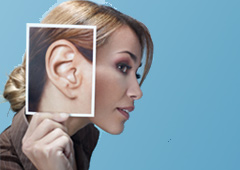 Bad-tempered
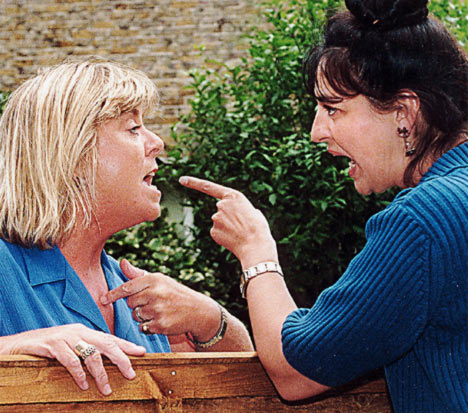 Brave
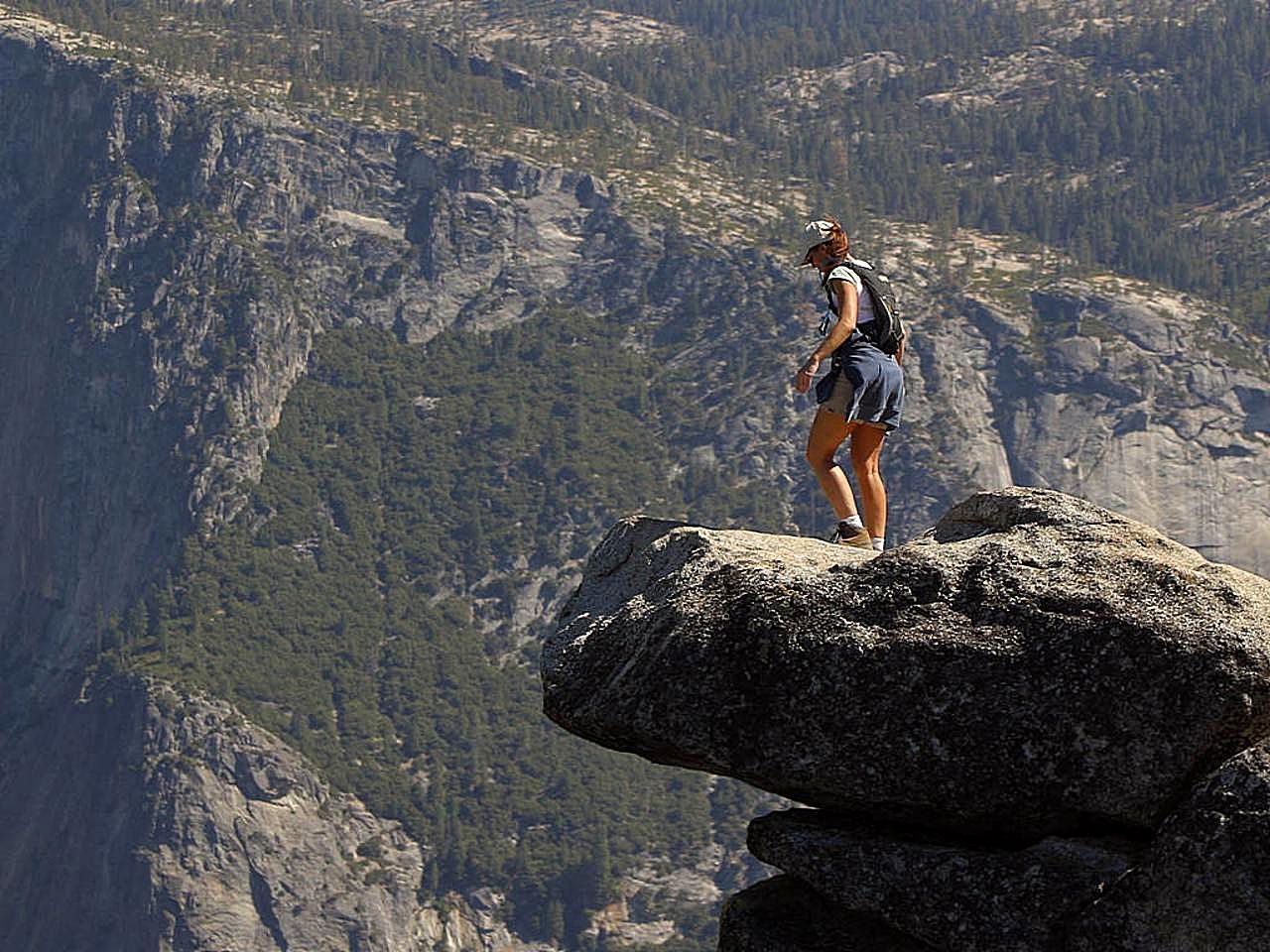 Boastful
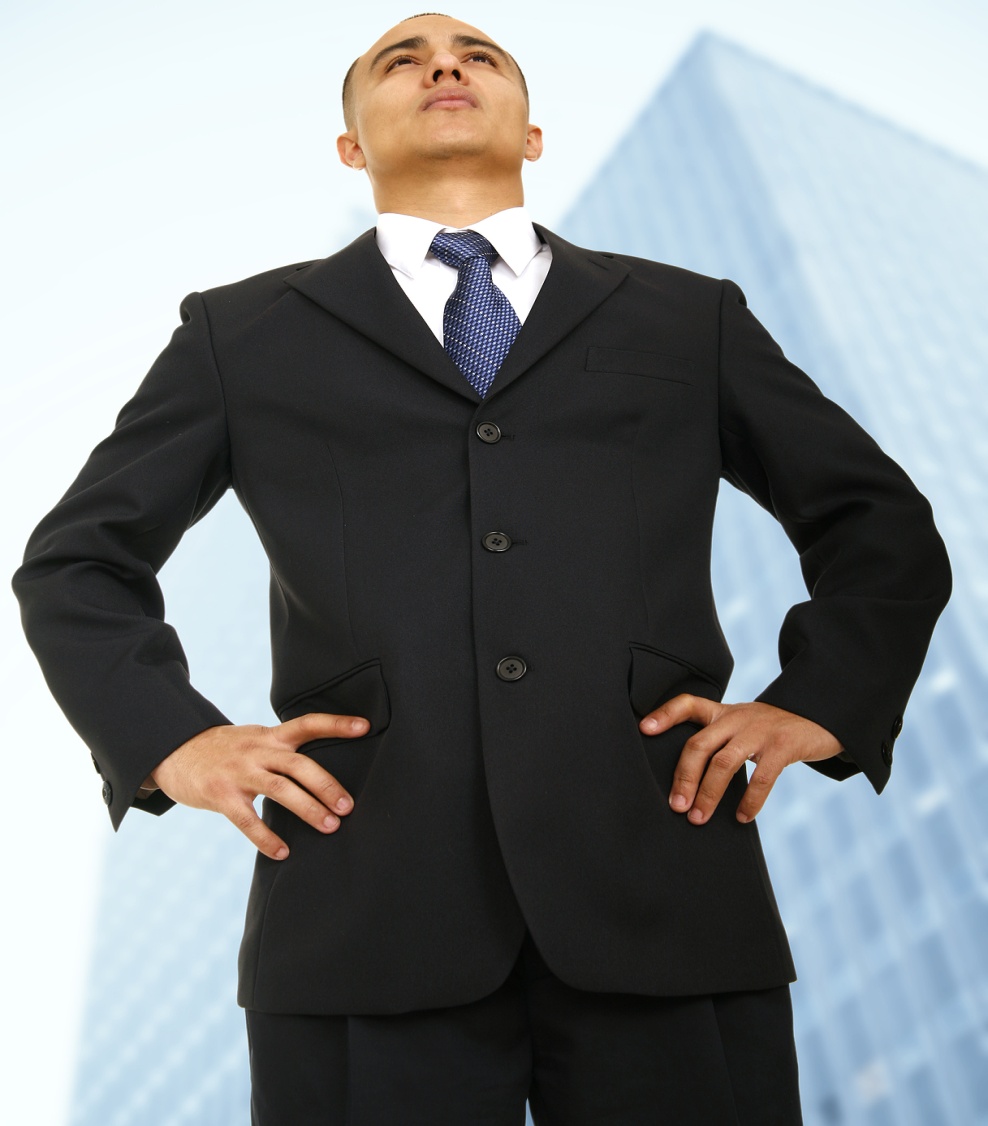 Calm
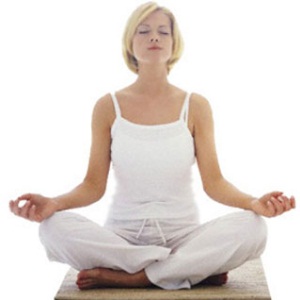 Cheeky
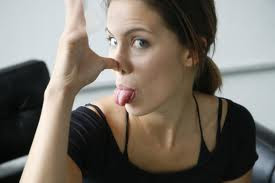 Cheerful
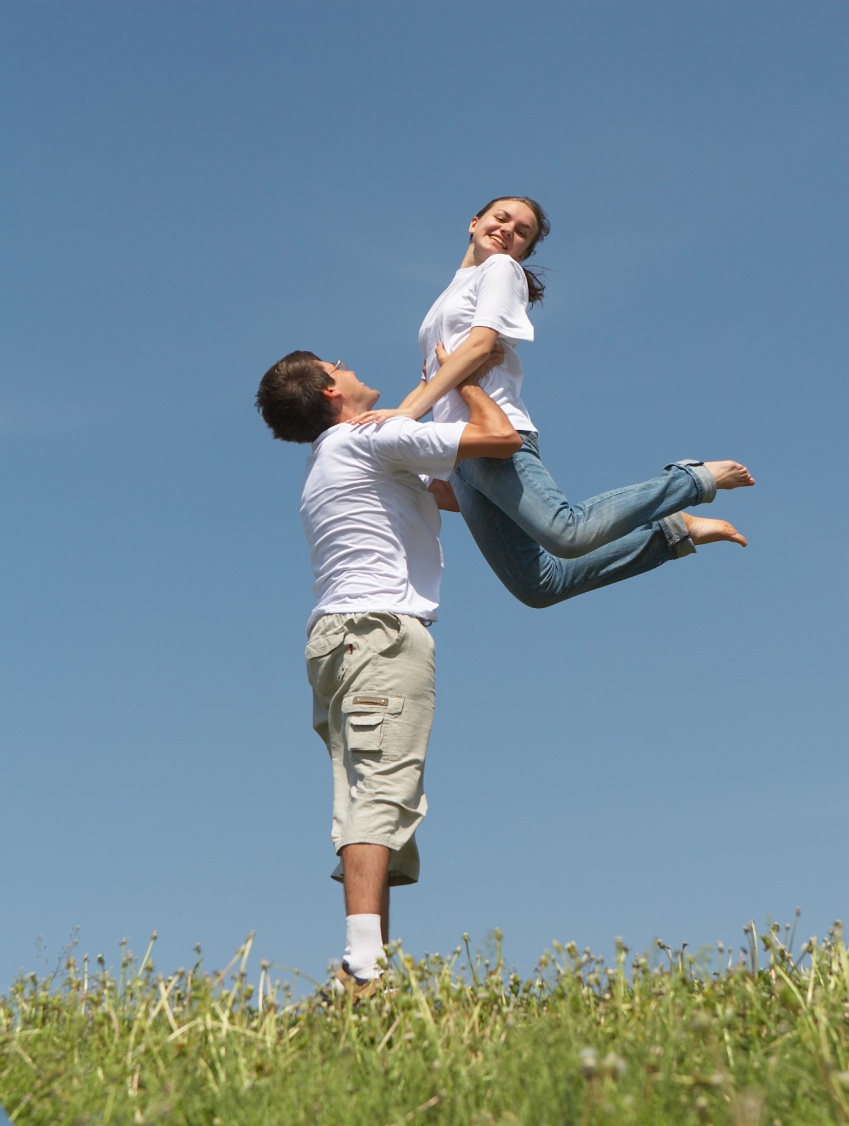 Clumsy
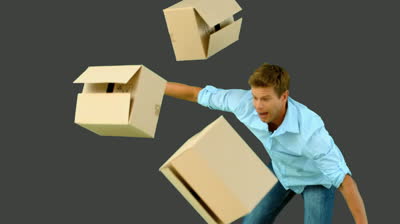 Critical
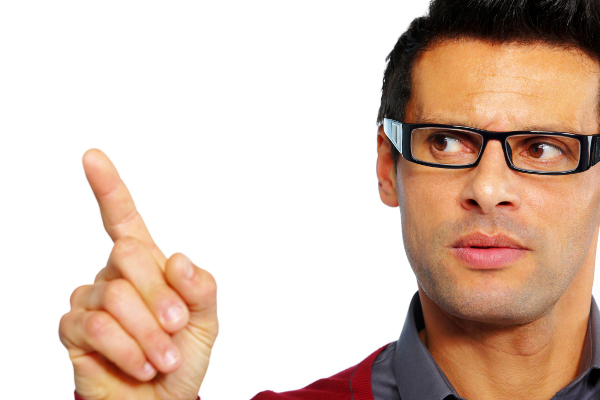 Curious
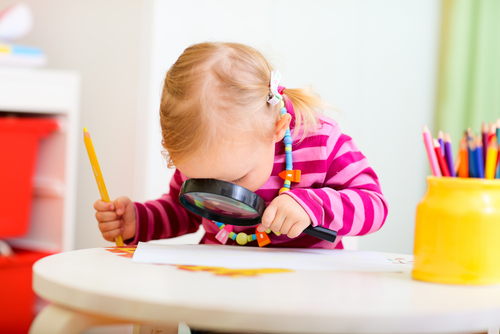 Determined
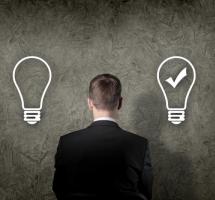 Dishonest
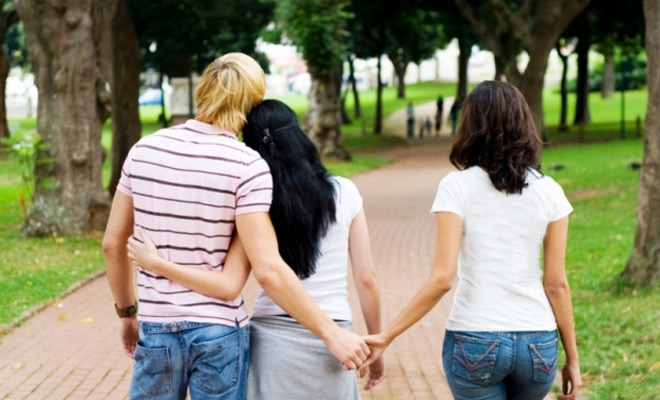 Disobedient
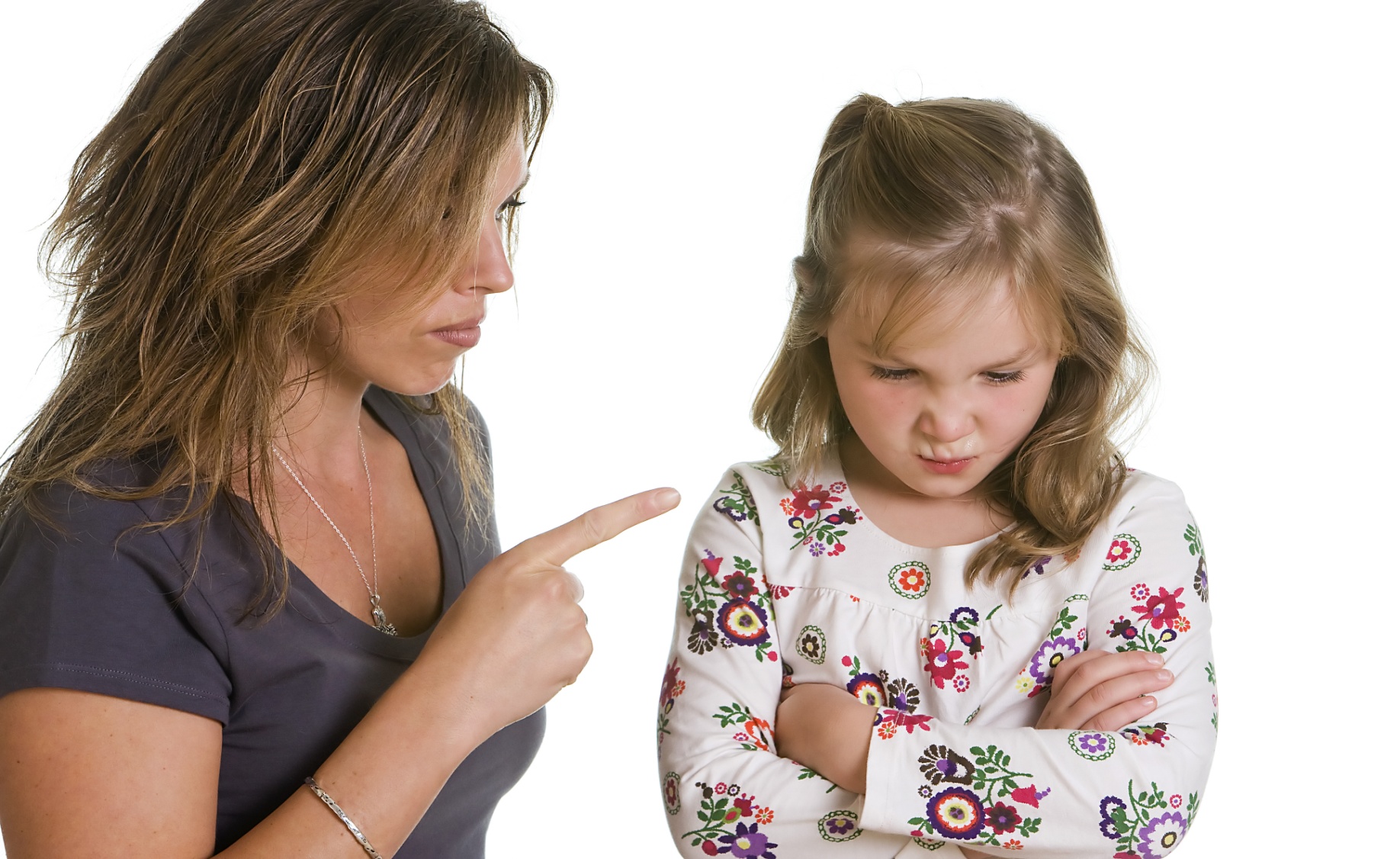 Easy-going
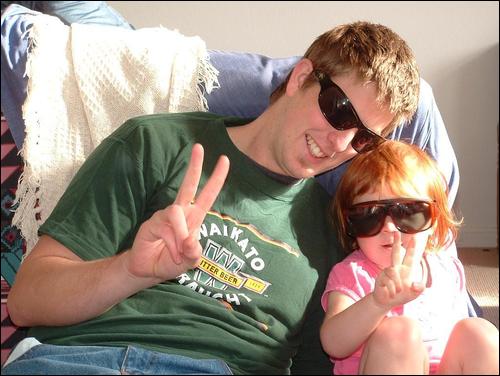 Extrovert
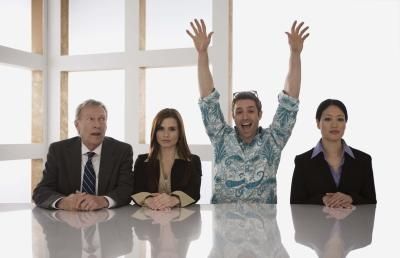 Faithful
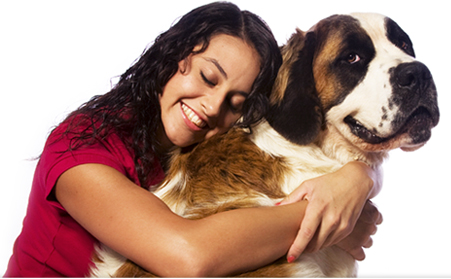 Friendly
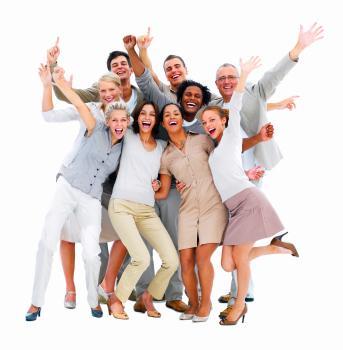 Fussy
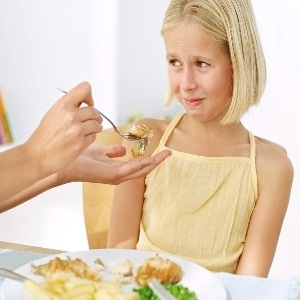 Generous
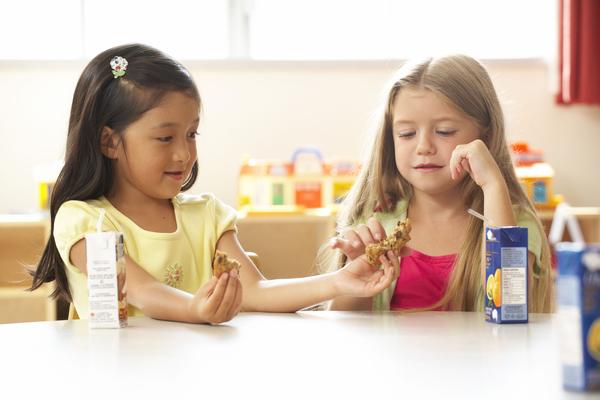 Good-tempered
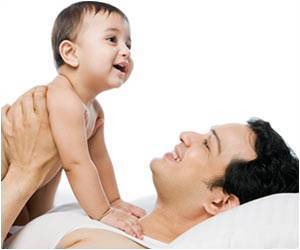 Gossip
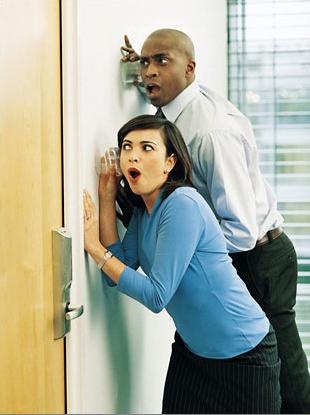 Greedy
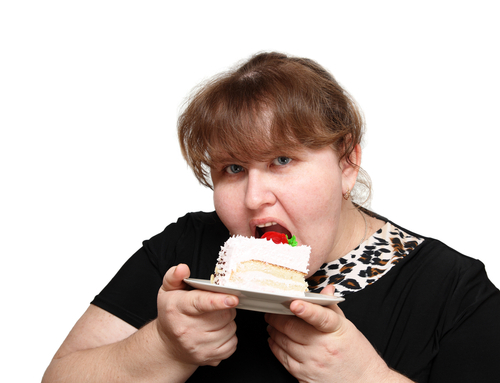 Happy
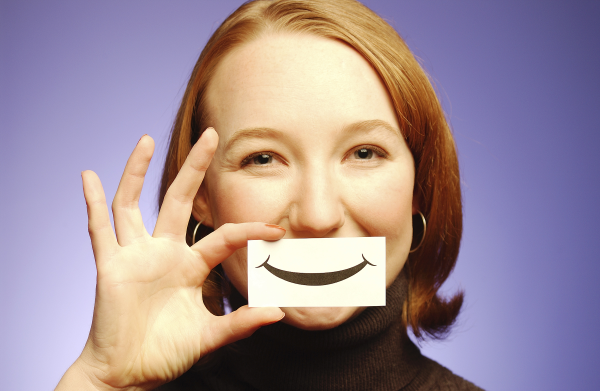 Hard-working
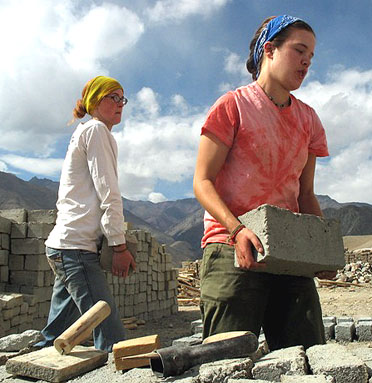 Hesitant
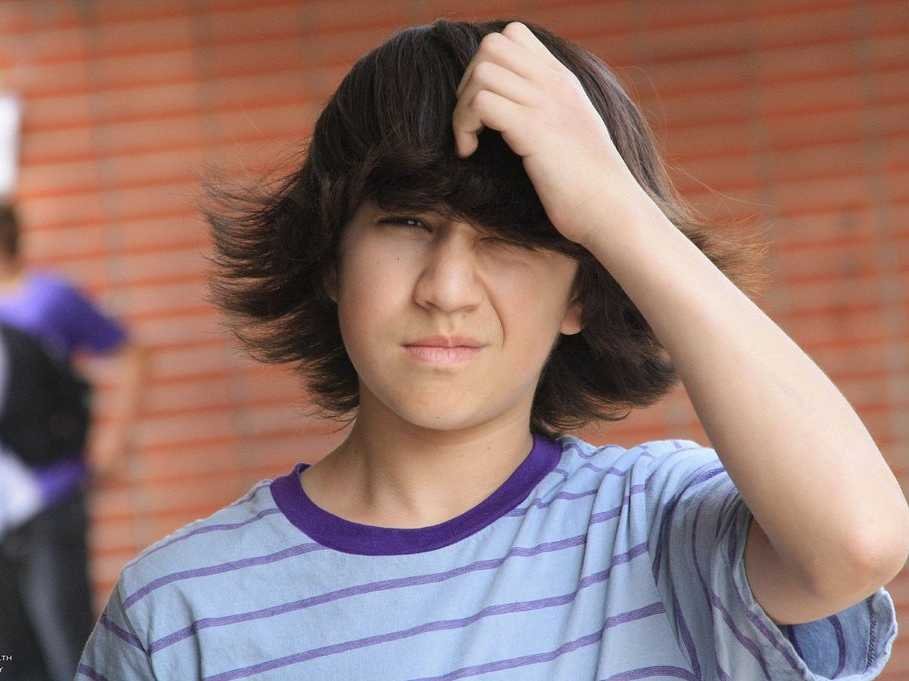 Honest
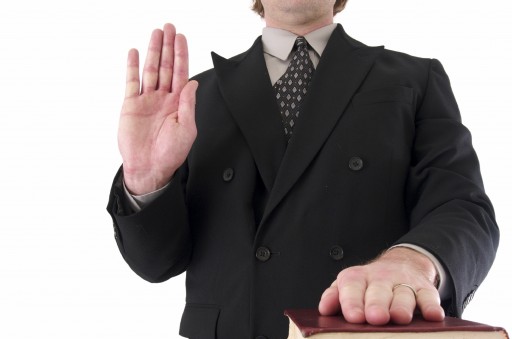 Humble
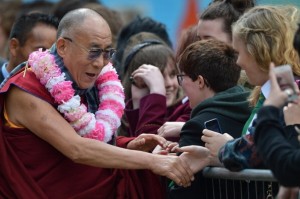 Immature
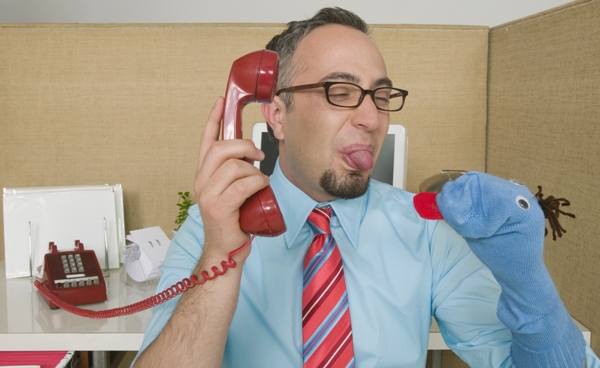 Impatient
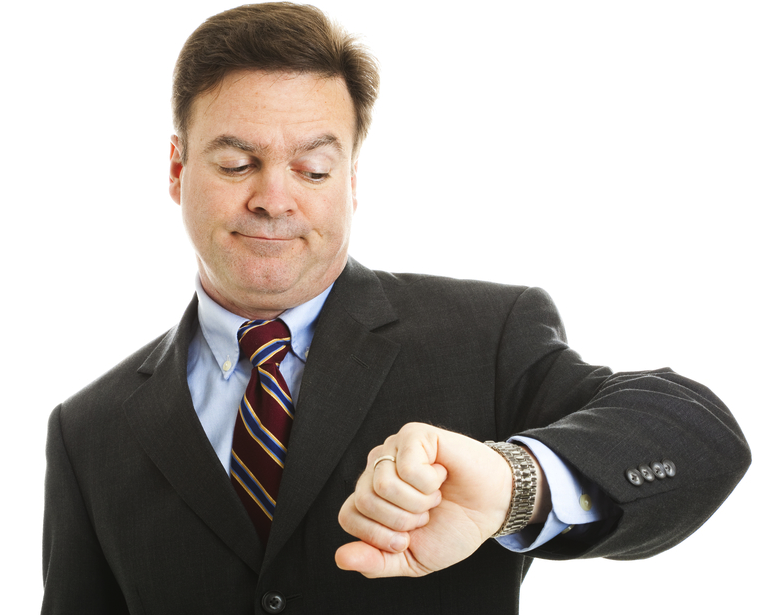 Intelligent
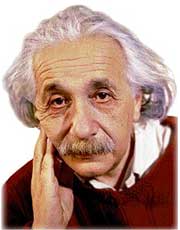 Introverted
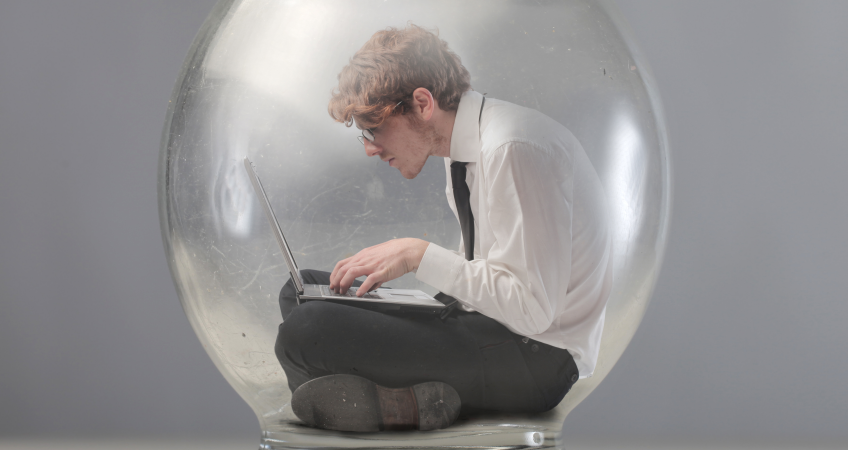 Jealous
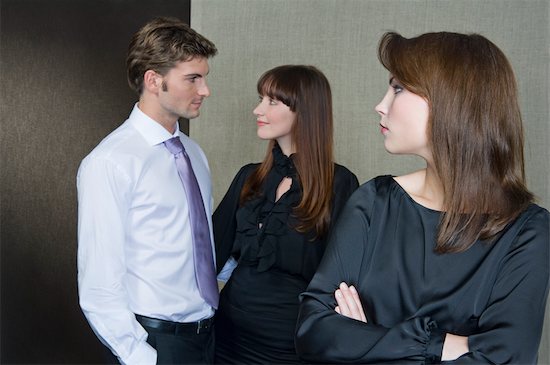 Kind
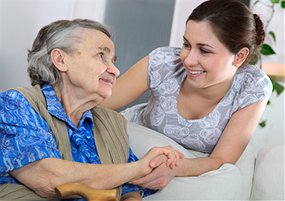 Lazy
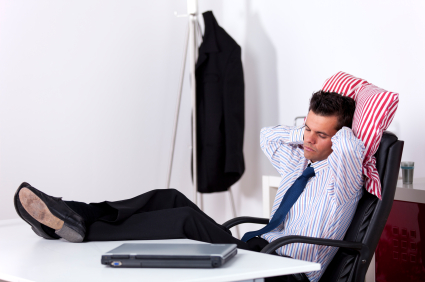 Lively
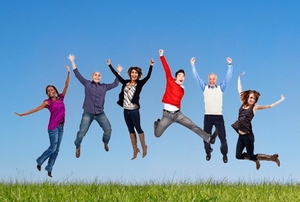 Mature
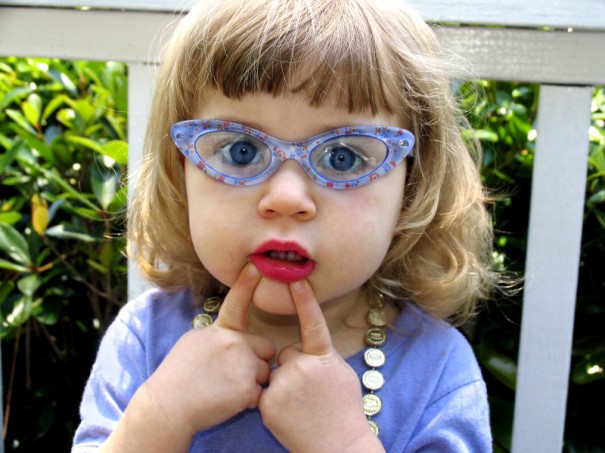 Modest
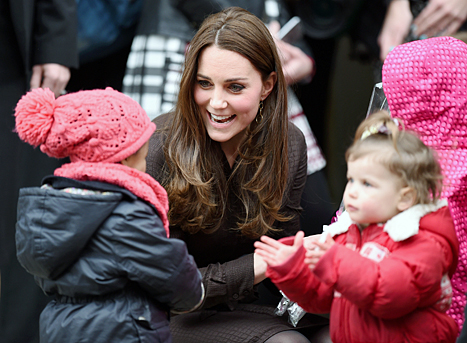 Naughty
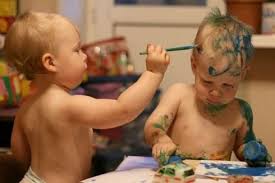 Neat
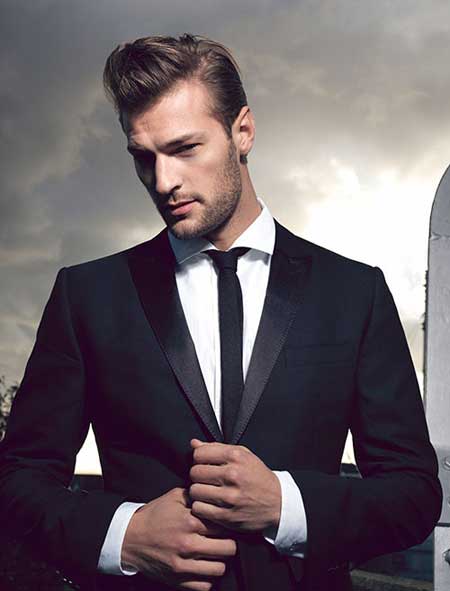 [Speaker Notes: Pulcro, arreglado]
Nervous
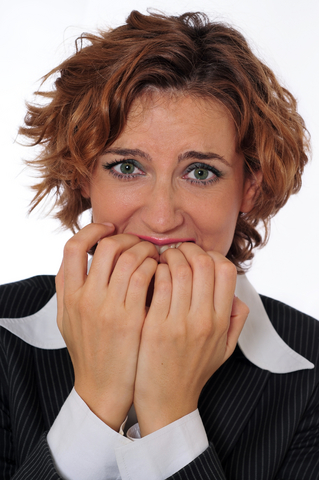 Obedient
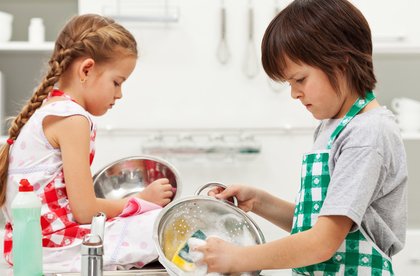 Optimistic
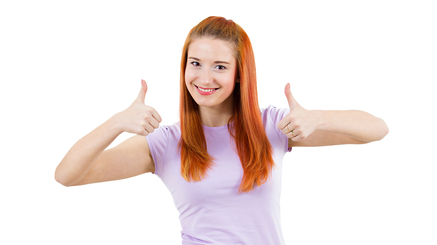 Outgoing
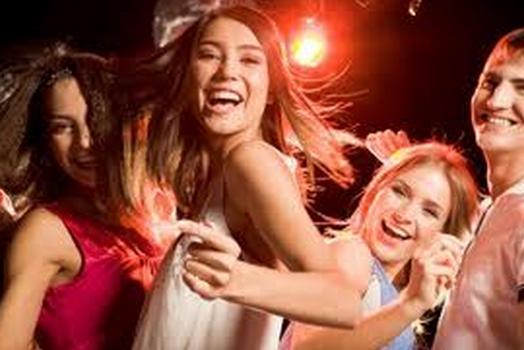 Patient
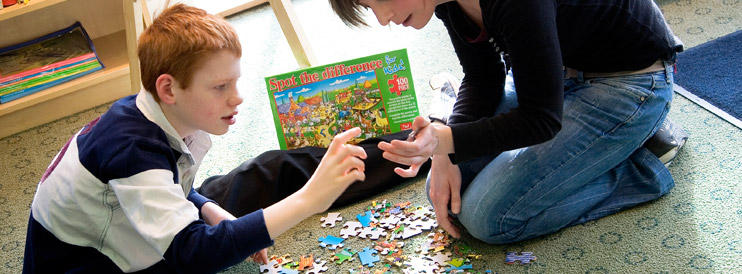 Pessimistic
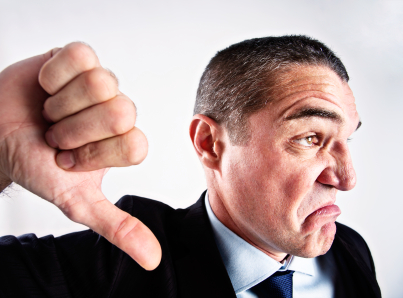 Polite
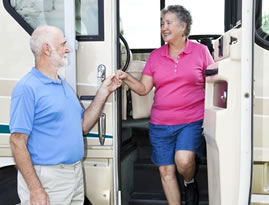 Possessive
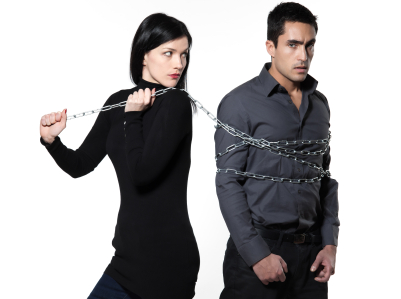 Proud
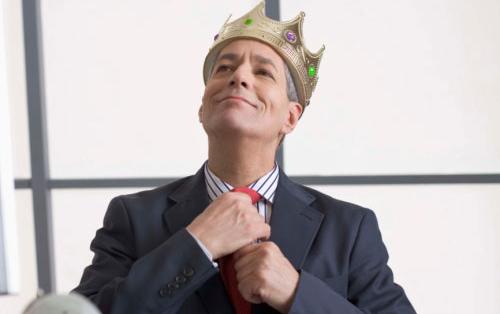 Quiet
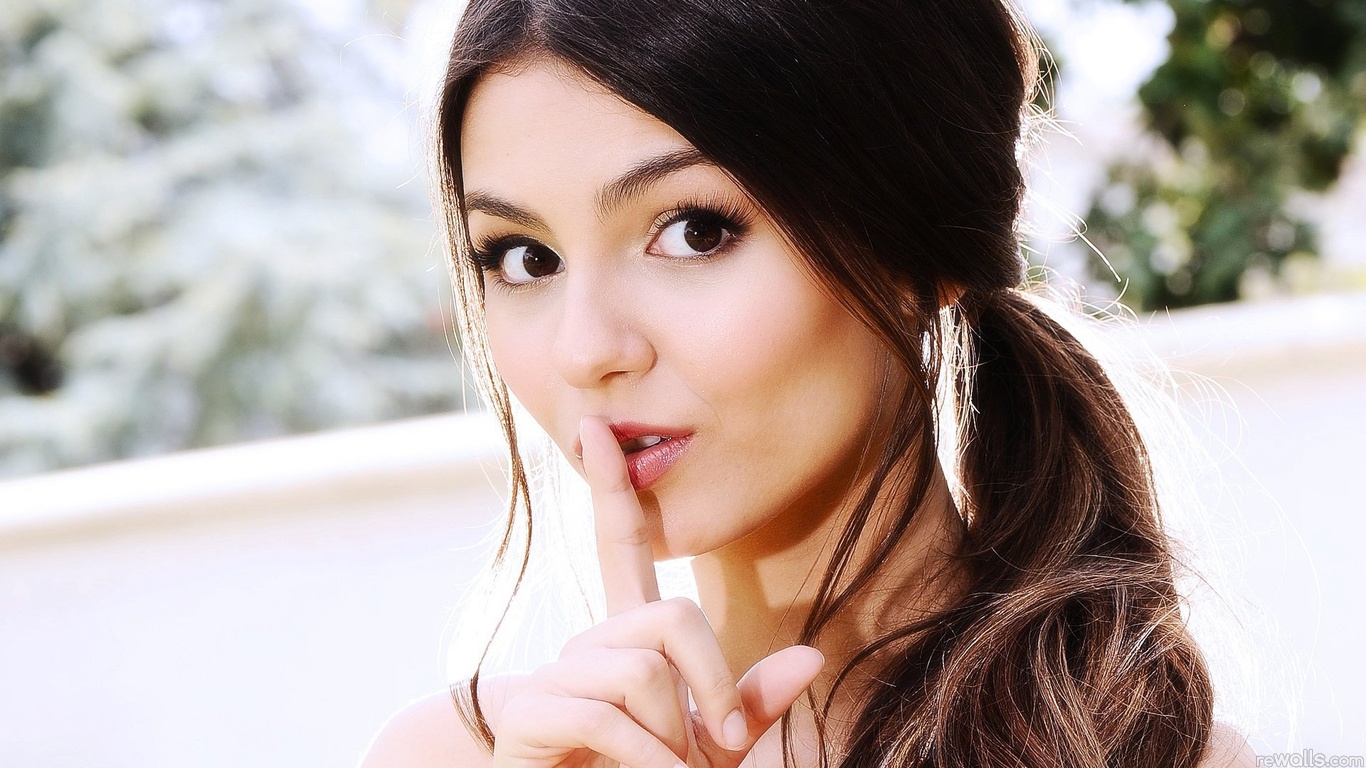 Reliable
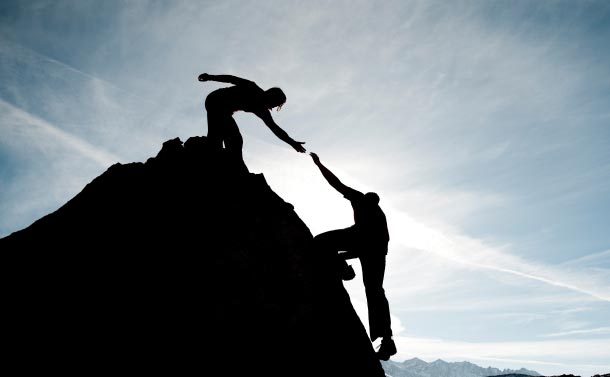 Reserved
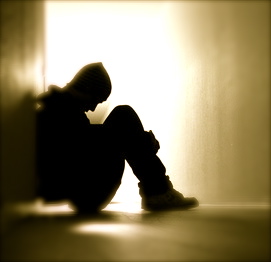 Responsible
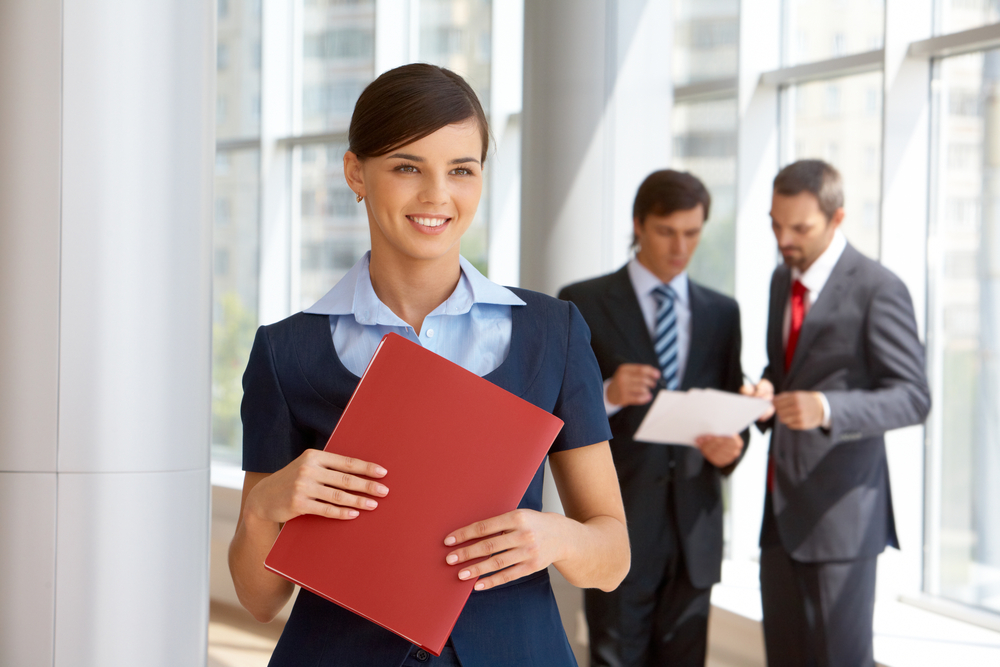 Rude
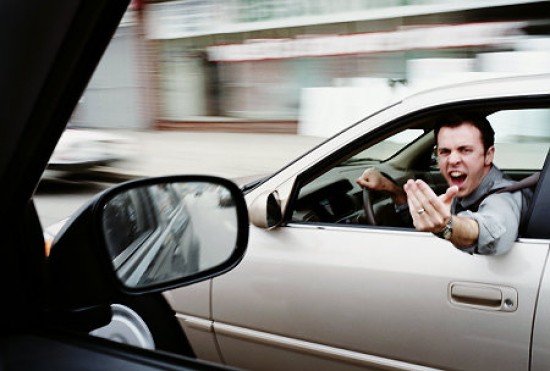 Ruthless
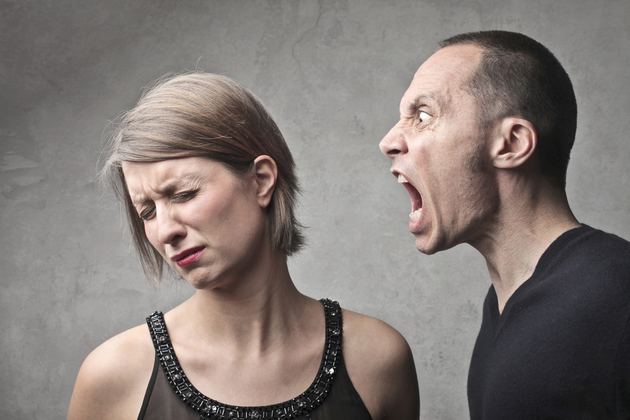 [Speaker Notes: Despiadado]
Selfish
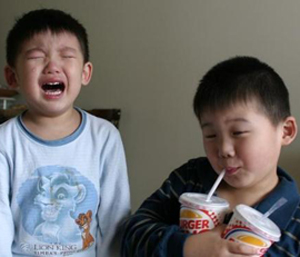 Sensible
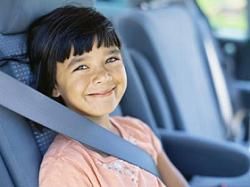 Sensitive
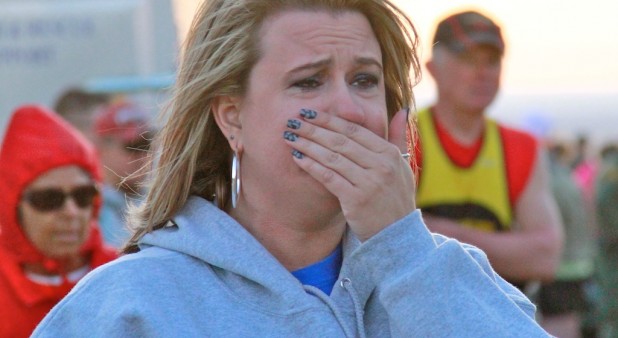 Silly
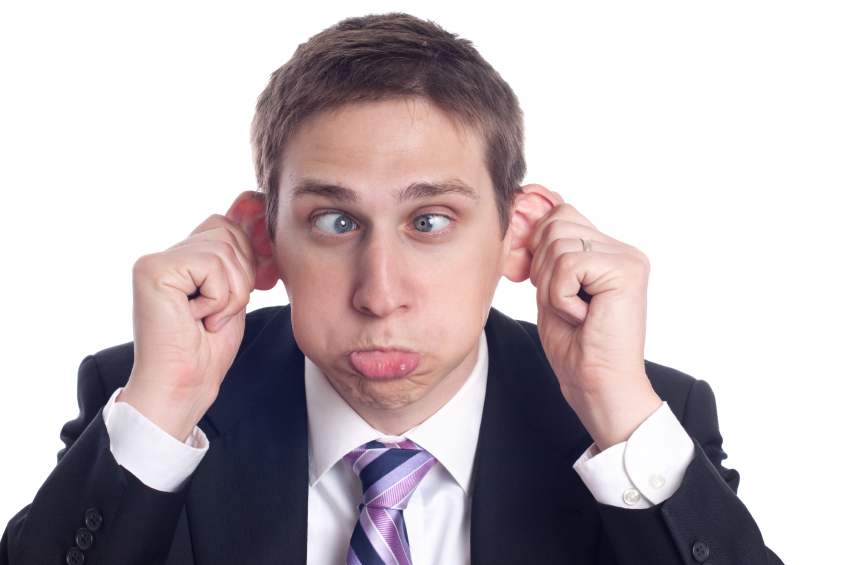 Shy
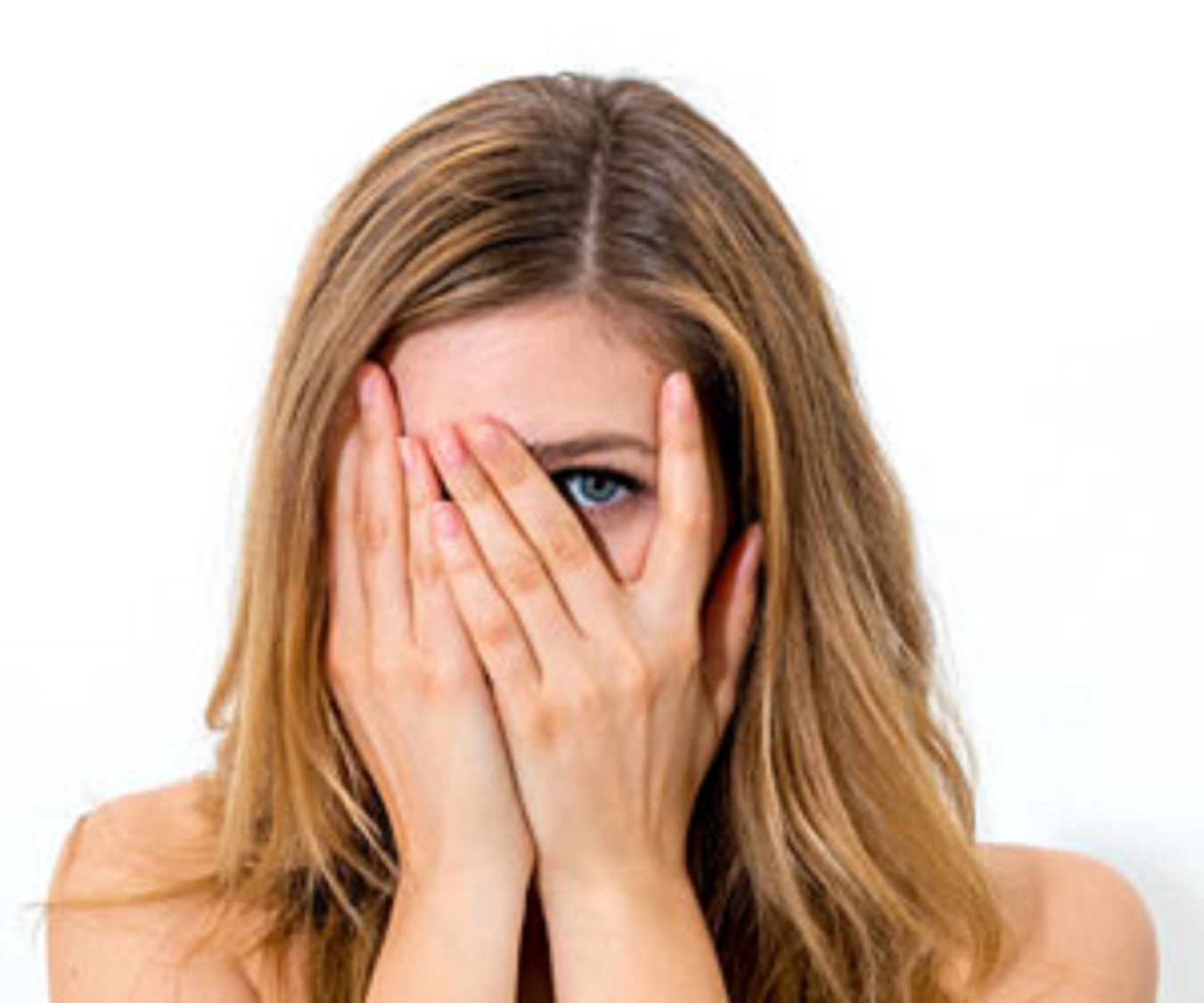 Strict
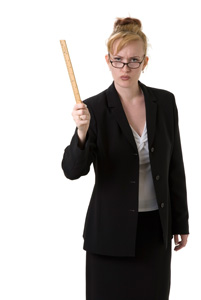 Stubborn
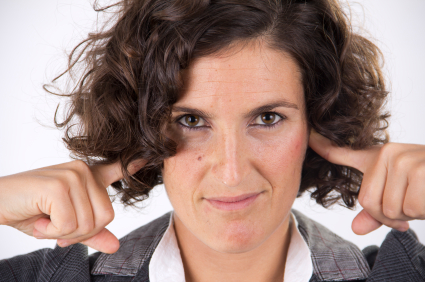 Talkative
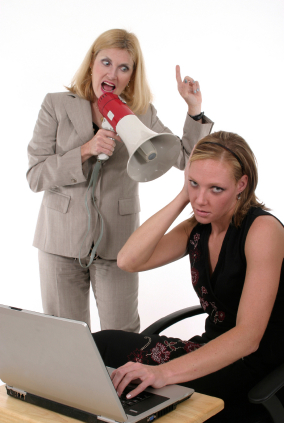 Tidy
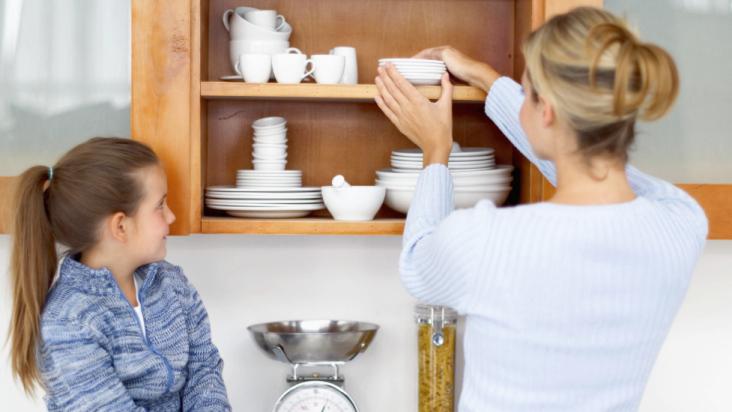 Touchy
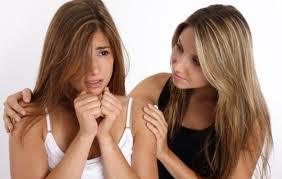 Unfriendly
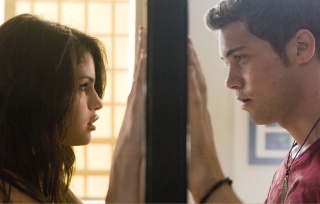 Unhappy
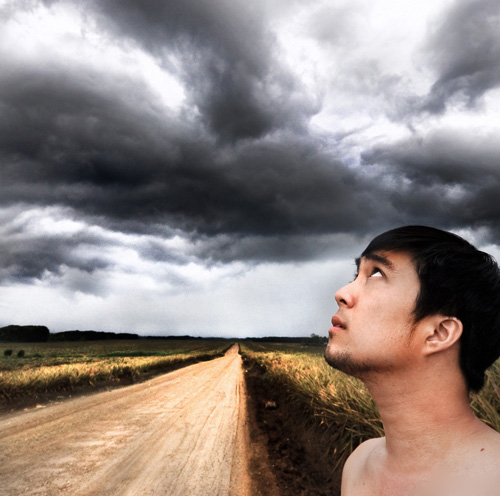 Unpleasant
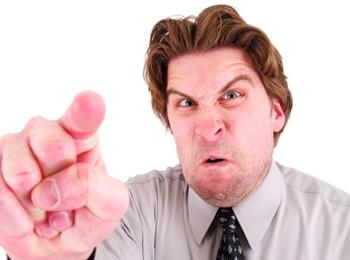 Untidy
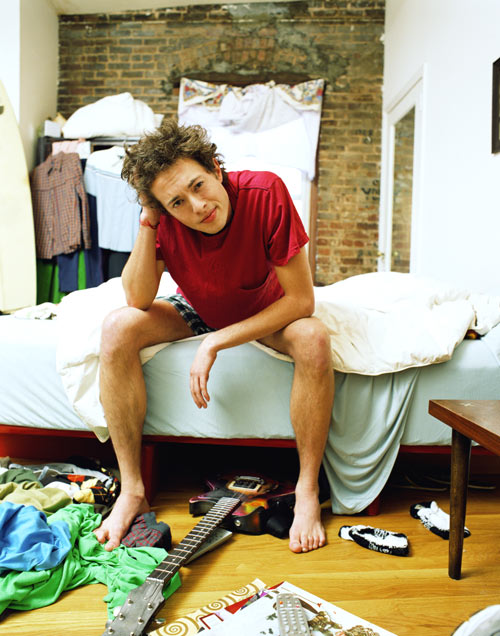 Witty
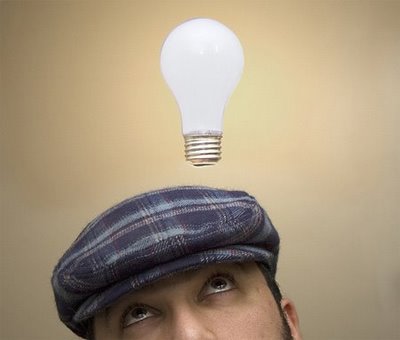 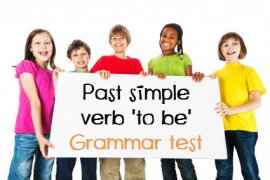 Present simple
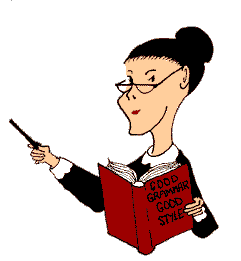 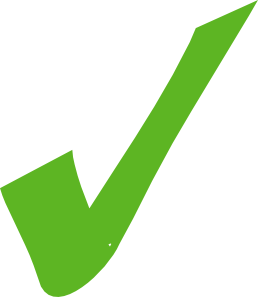 AFFIRMATIVE
I am
	You are
	He is
	She is
	It is
	We are
	You are
	They are
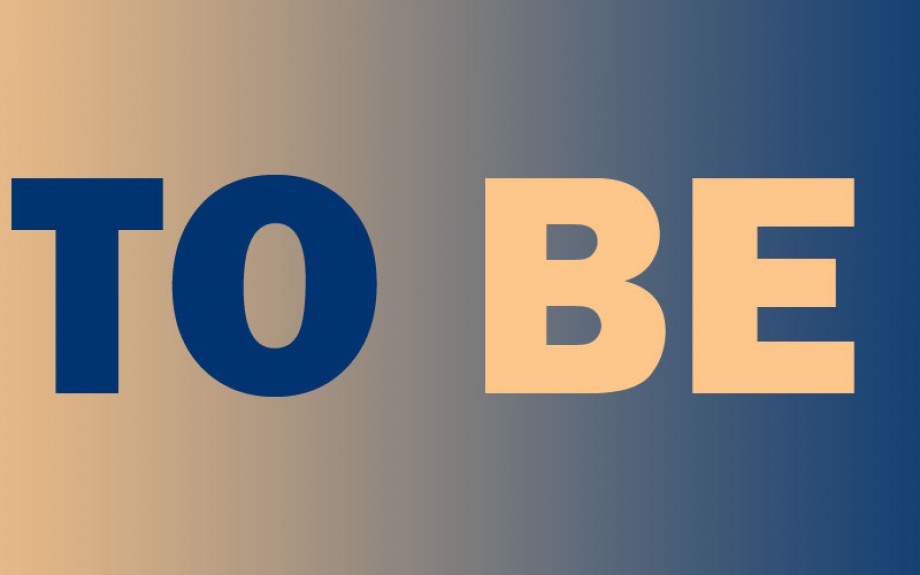 PRESENT TENSE
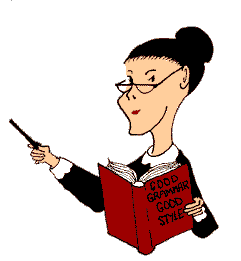 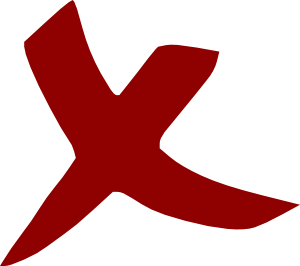 NEGATIVE
I’m not 
	You aren’t
	He isn’t
	She isn’t
	It isn’t
	We aren’t
	You aren’t
	They aren’t
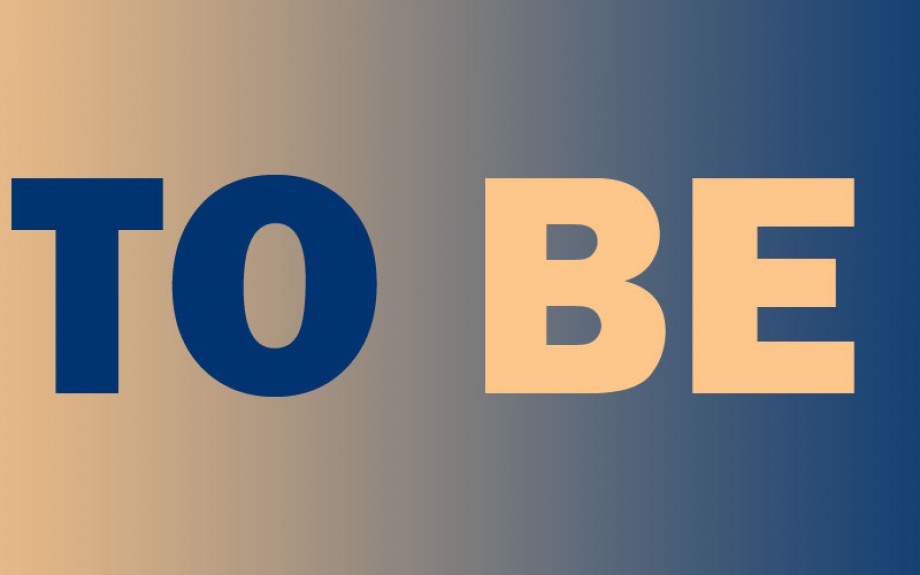 PRESENT TENSE
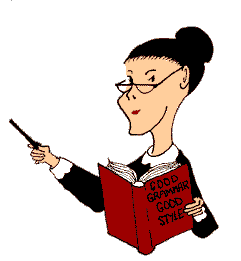 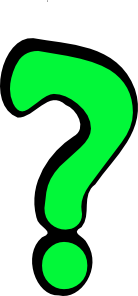 INTERROGATIVE
Am I?
	Are you?
	Is he?
	Is she?
	Is it?
	Are we?
	Are you?
	Are they?
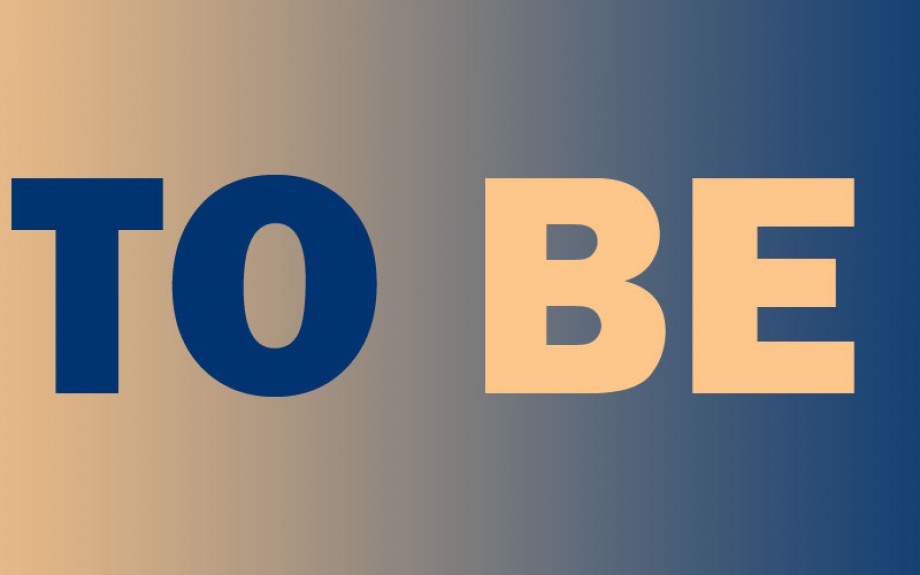 PRESENT TENSE
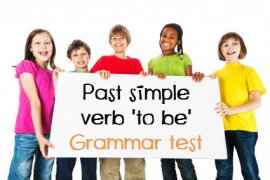 Past simple
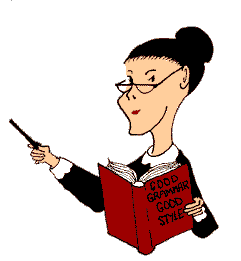 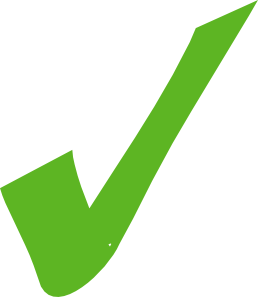 AFFIRMATIVE
I was
	You were
	He was
	She was
	It was
	We were
	You were
	They were
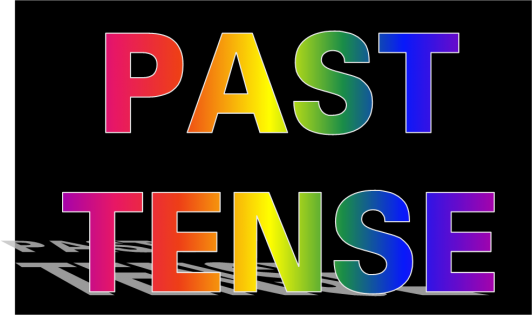 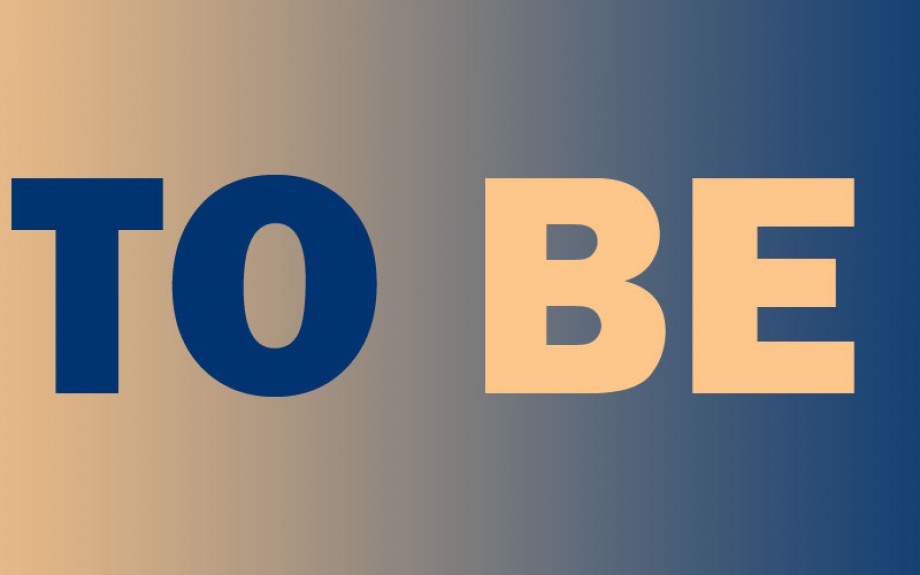 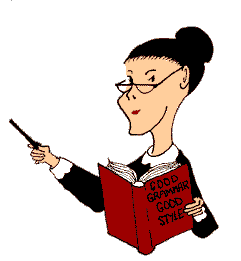 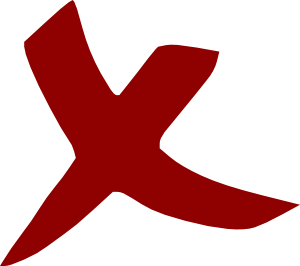 NEGATIVE
I wasn’t
	You weren’t
	He wasn’t
	She wasn’t
	It wasn’t
	We weren’t
	You weren’t
	They weren’t
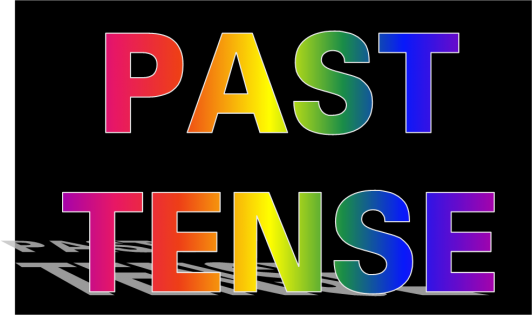 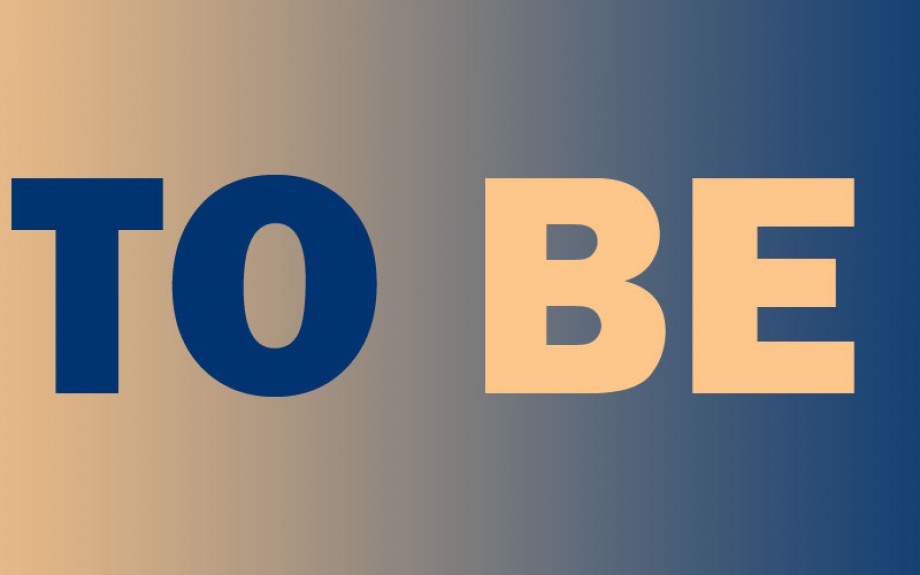 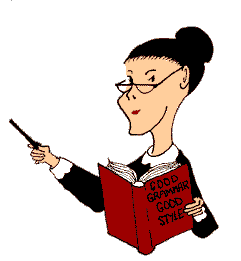 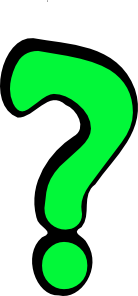 INTERROGATIVE
Was I?
	Were you?
	Was he?
	Was she?
	Was it?
	Were we?
	Were you?
	Were they?
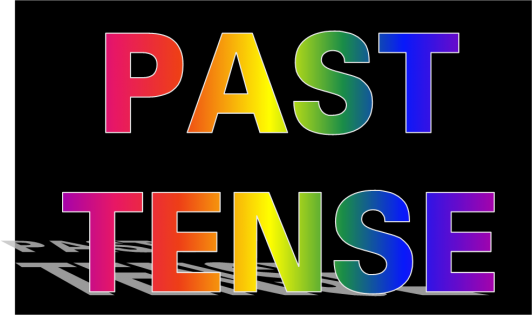 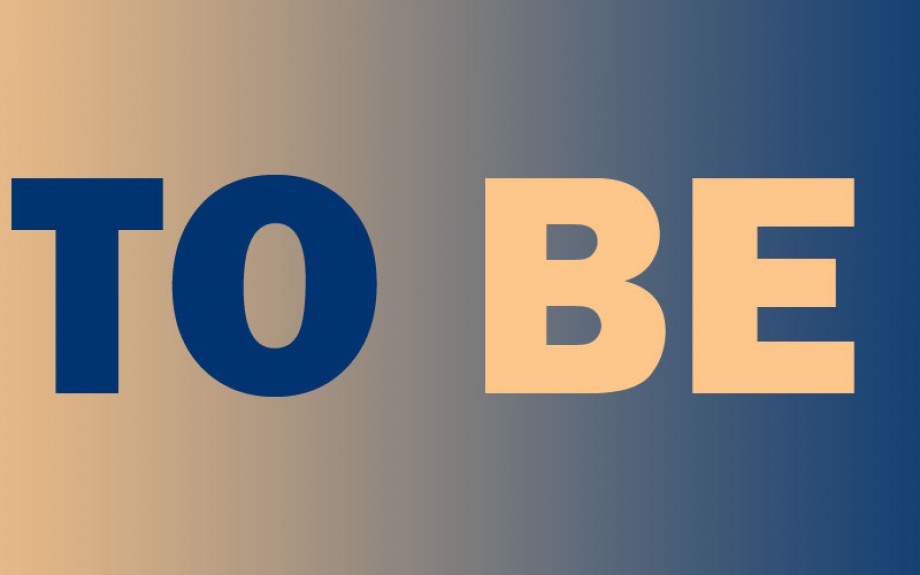 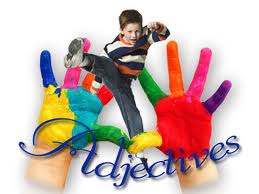 Write these adjectives in the most appropriate columm below.
ADJECTIVES
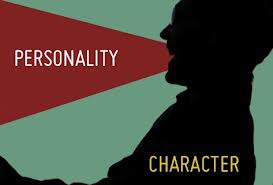 CONVERSTATION QUESTIONS
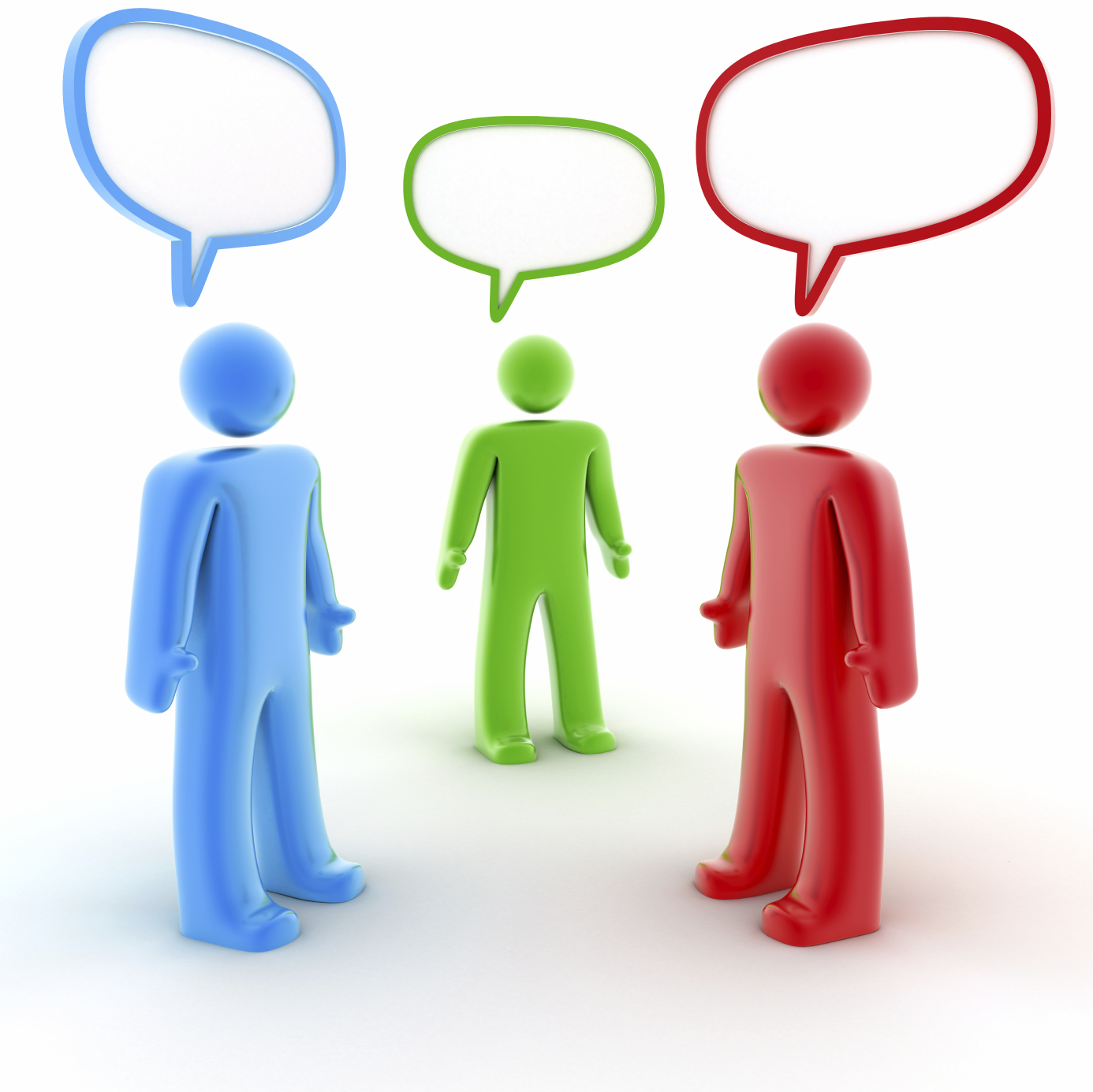 PERSONALITY
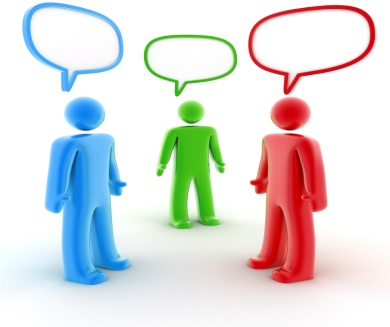 PERSONALITY
What are you like?
What are some characteristics of your family’?
What makes you happy?
What are some things that make you angry?
Are you happy with your personality?
Would you like to be different?
Are you a determined person? Are you a stubborn person?
Are you shy? In which occasions are you shy?
Do you consider yourself selfish? Why (not)?
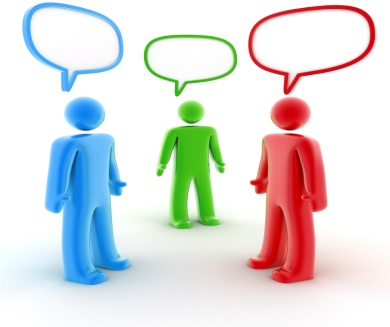 PERSONALITY
Is your personality suited to your job?
In what way has your personality changed? Why has it changed??
Are you more introverted (focused on your inner world) or more extrovert (focused on other people and the outer world)?
Do you think you can change a major characteristic of your personality if you try?
Do you think you have an unusual personality? Why?
If you could change any aspect of your personality, what would it be?
What sort of things would you do to amuse yourself during a car journey?
What personality traits do you consider important in a good friend / a boss / a partner?
Do you consider yourself to be good-tempered?
What is one thing that many people don't know about you?
Do you think birth order makes a difference in your personality?